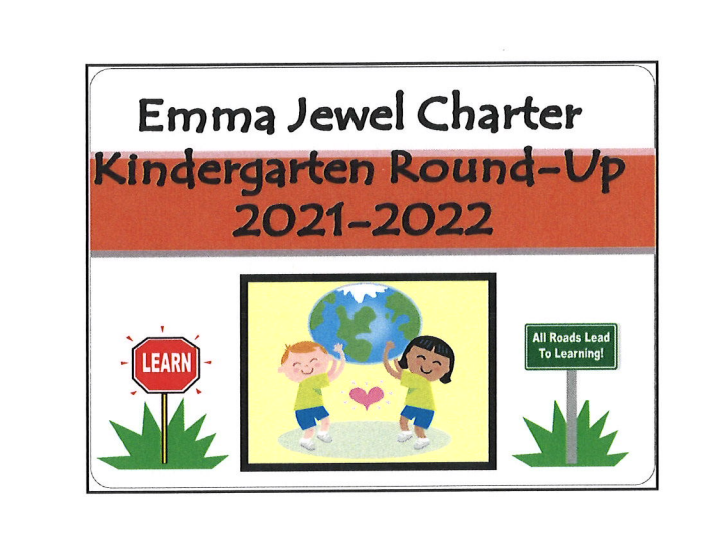 2023-2024
Mrs. Yanding Ruan (Fl. Certified Teacher k-6)
(yruan@emmajewelcharter.com
Mrs. Tommicena Butler (Fl. Certified Teacher k-6
(tbutler@emmajewelcharter.com)
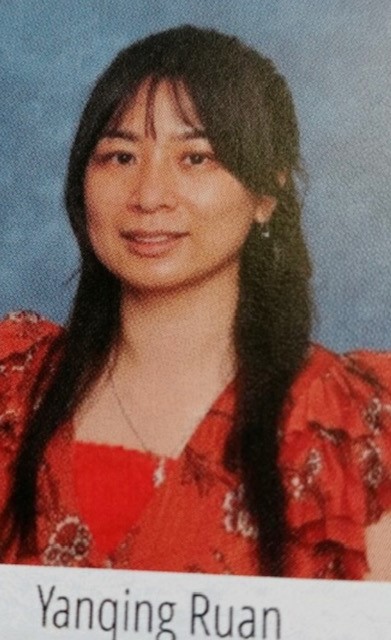 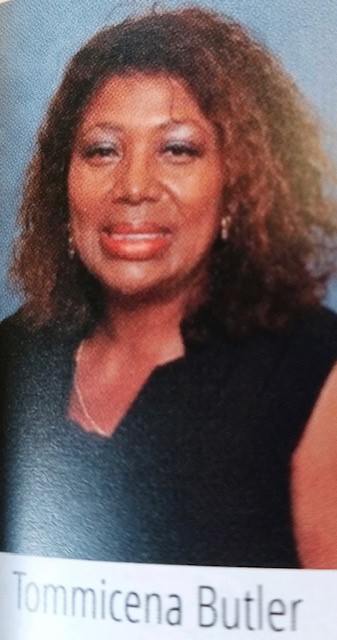 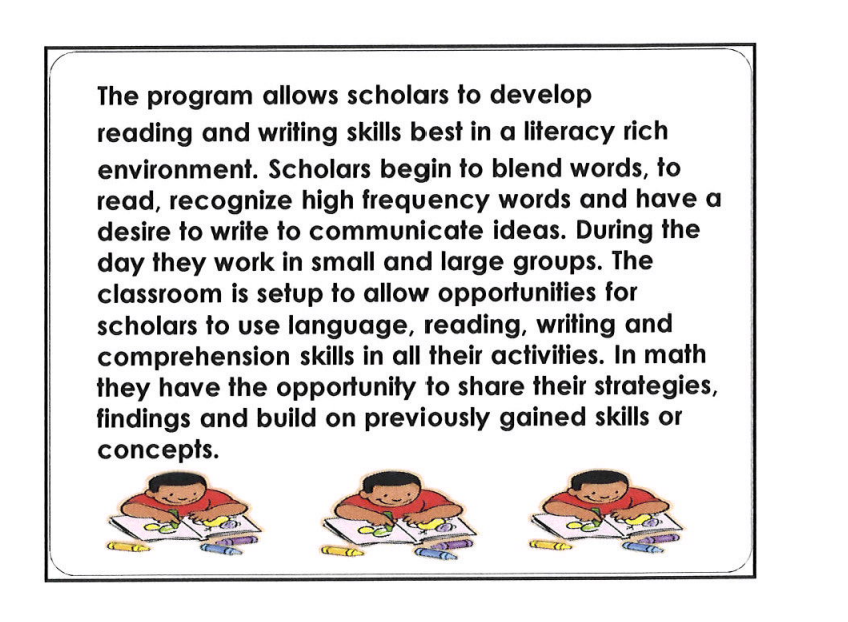 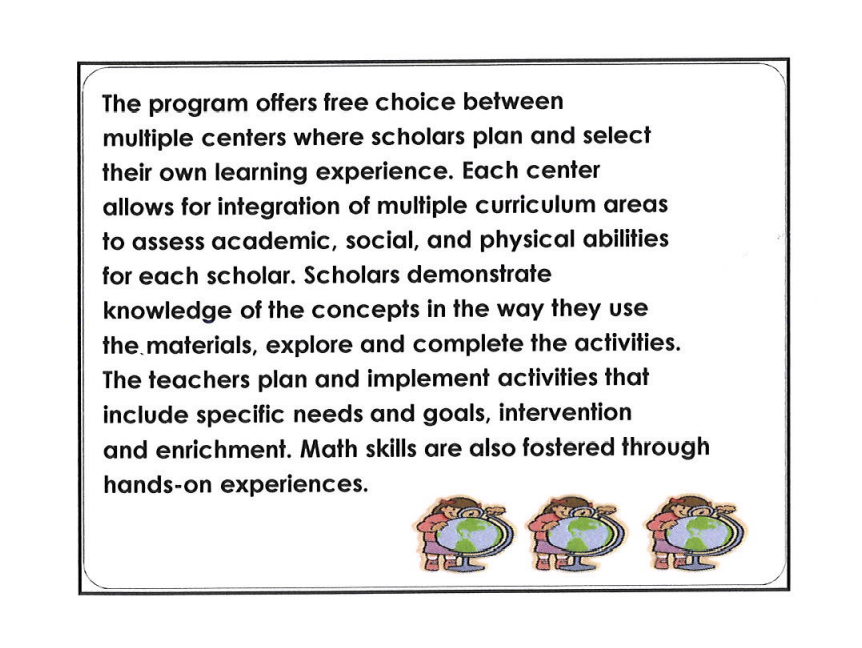 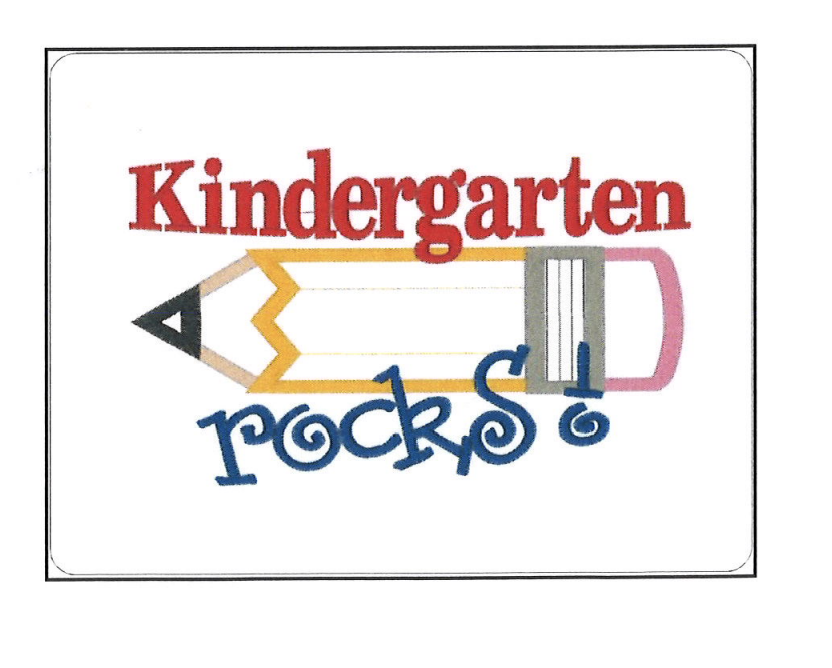 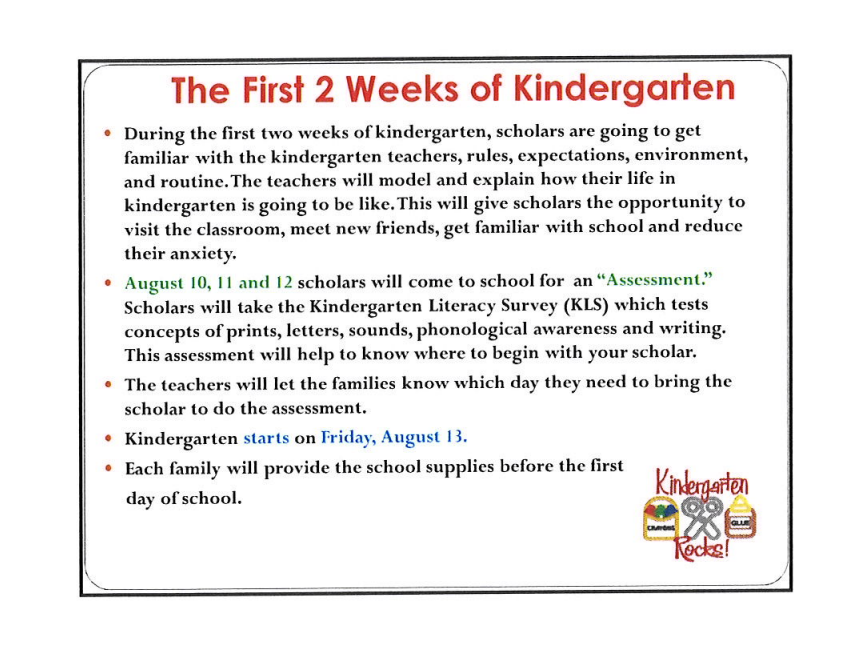 TBA
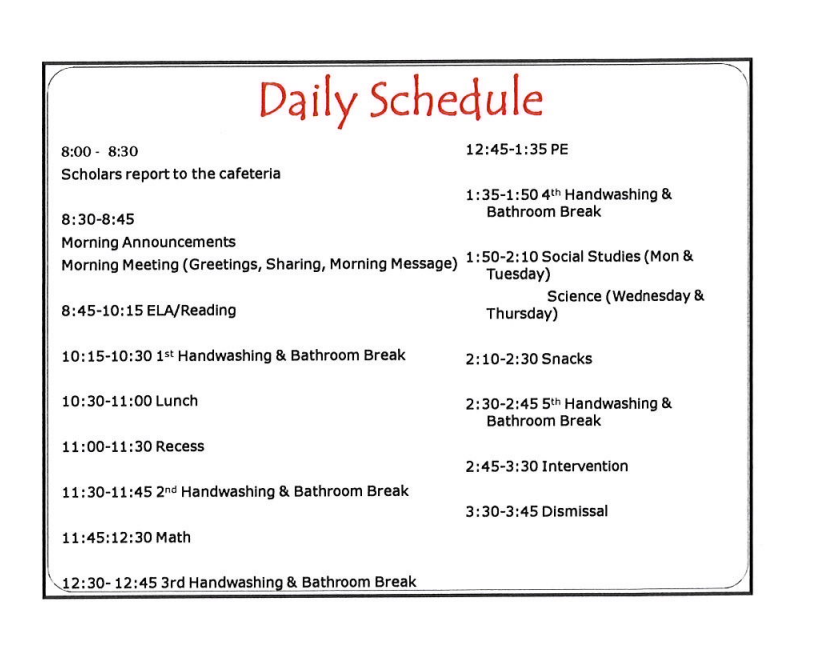 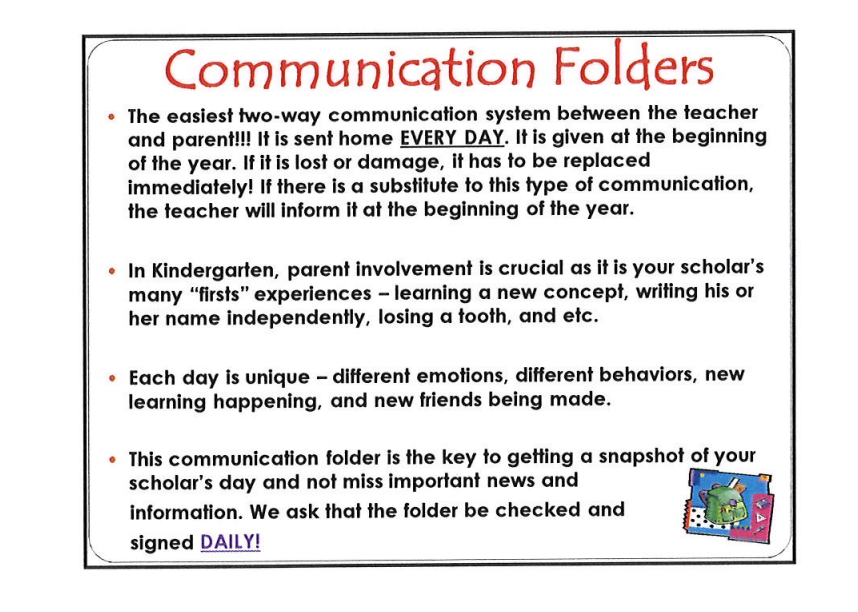 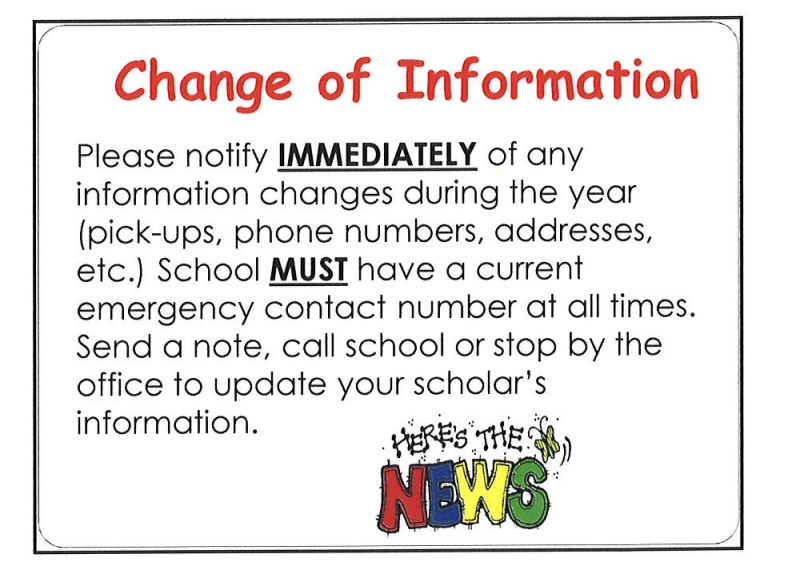 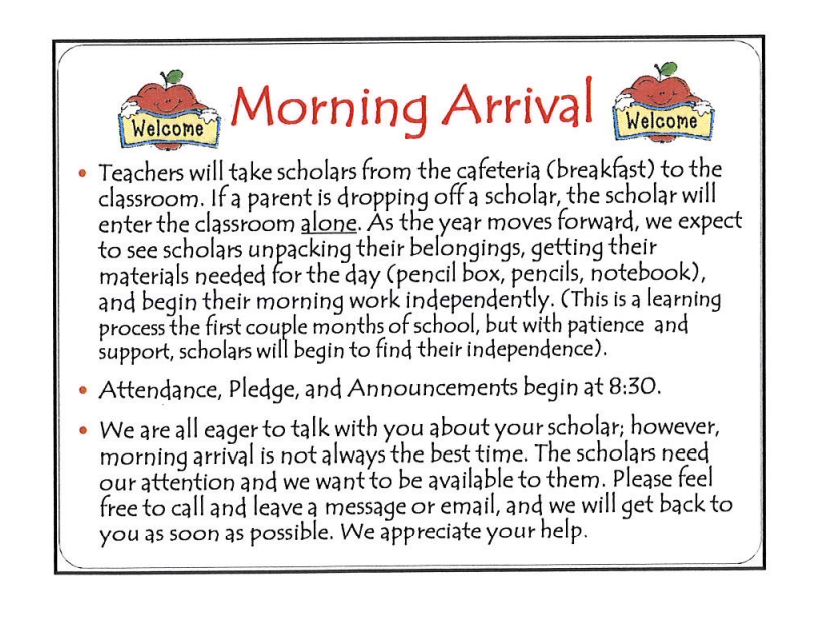 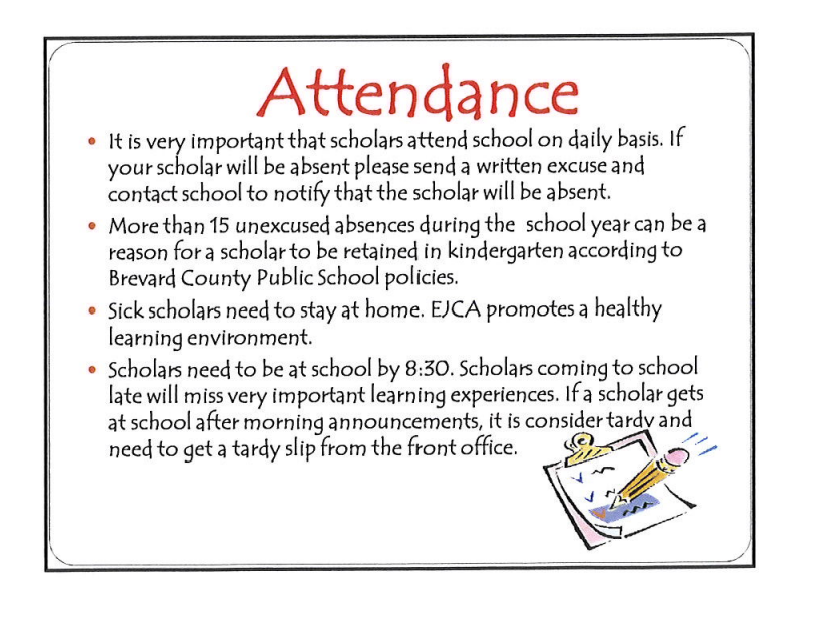 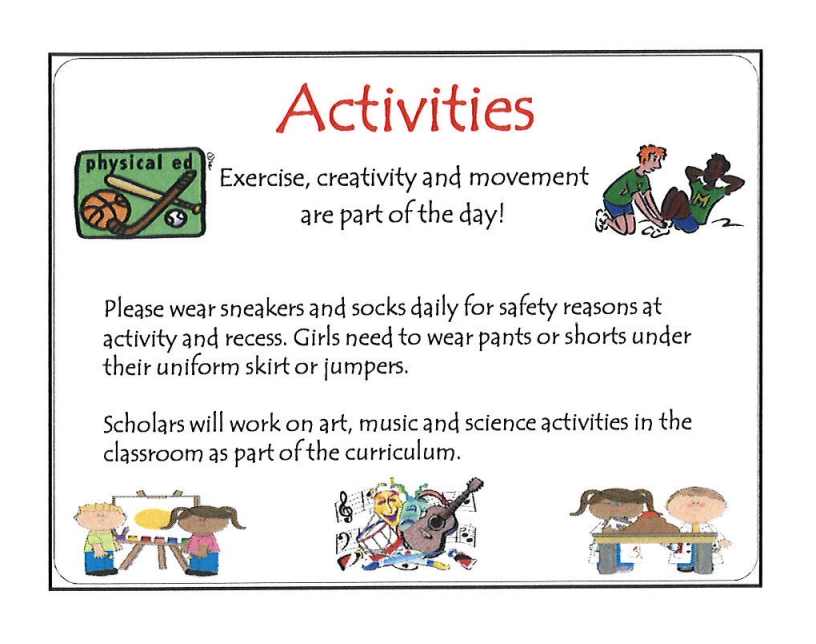 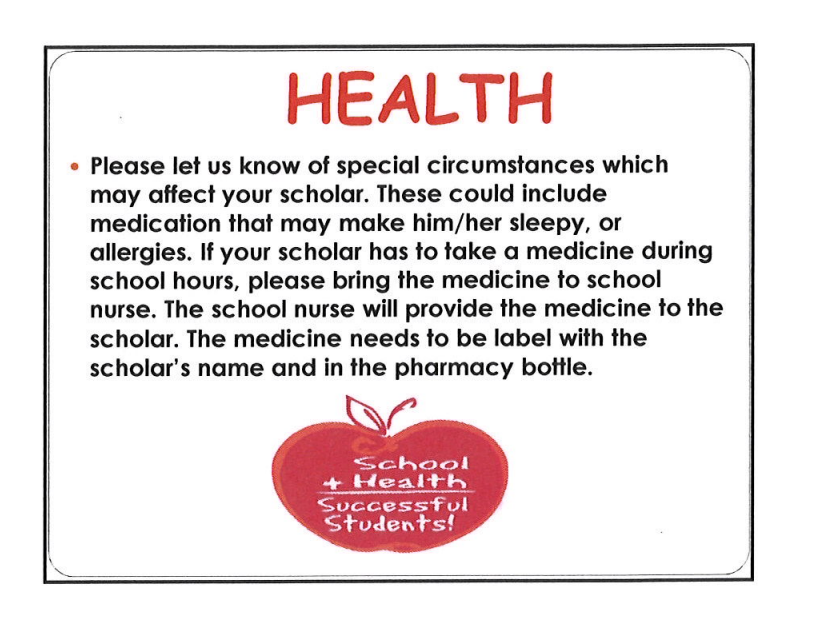 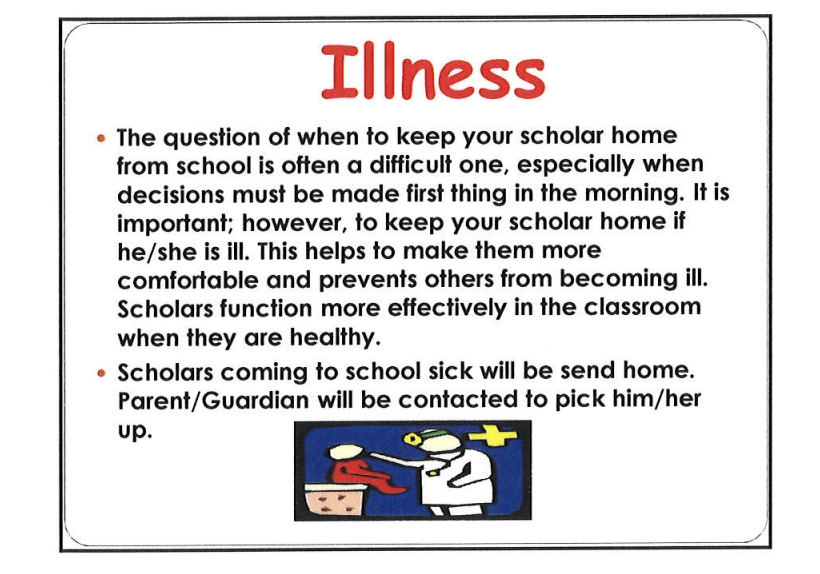 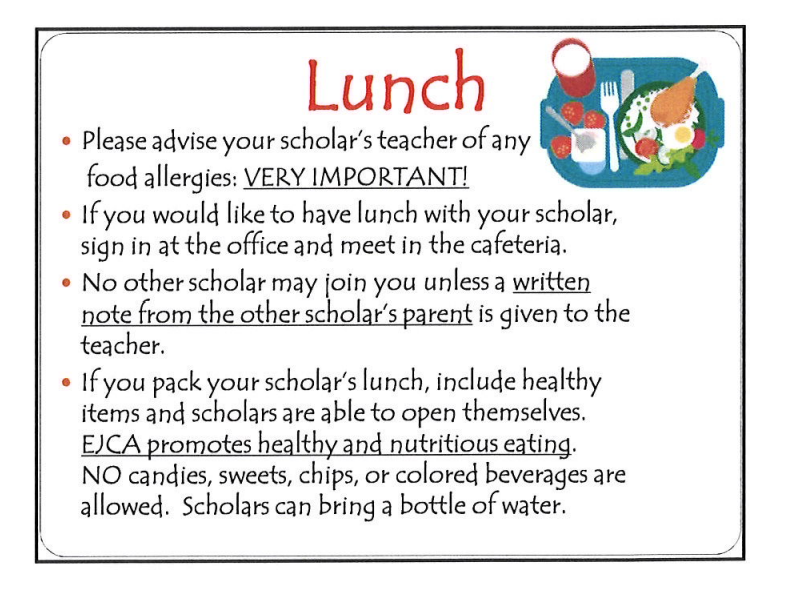 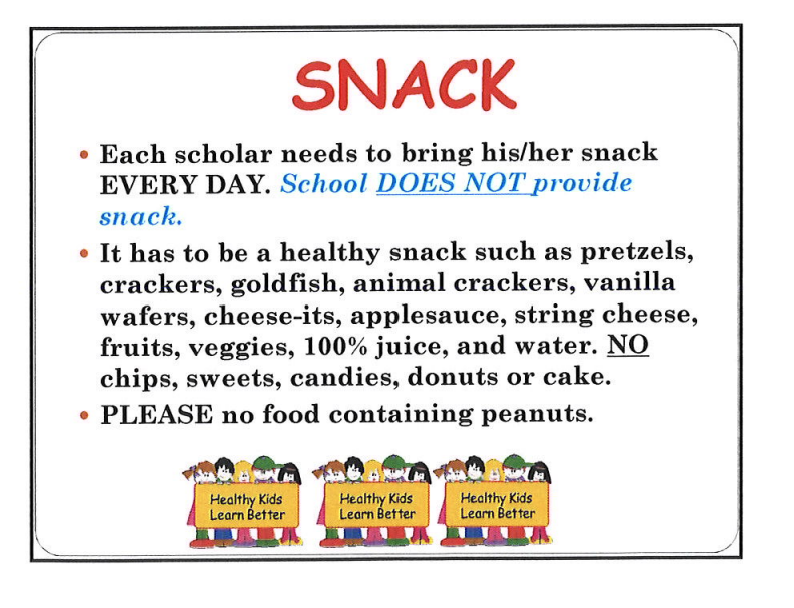 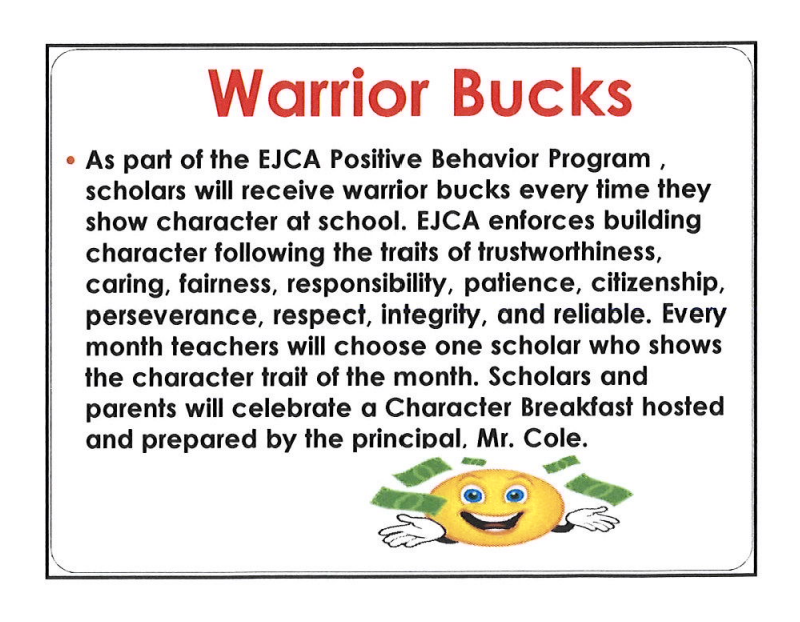 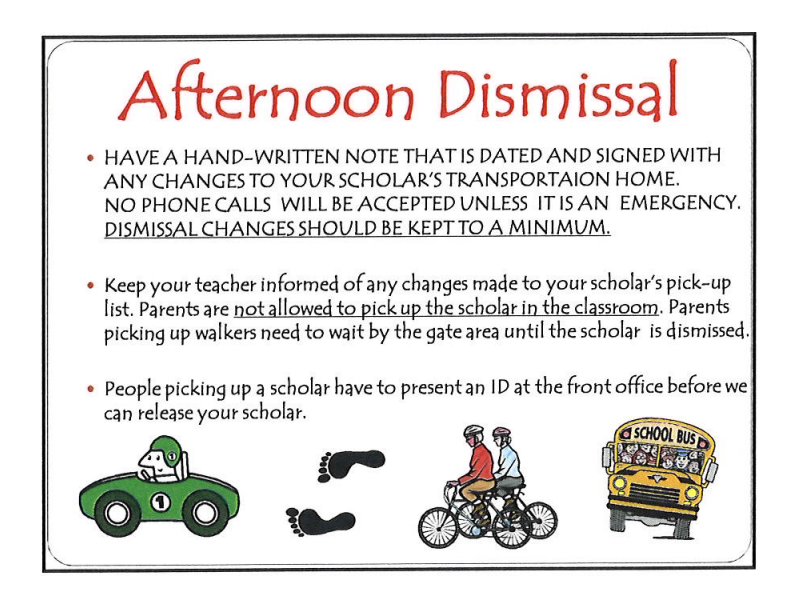 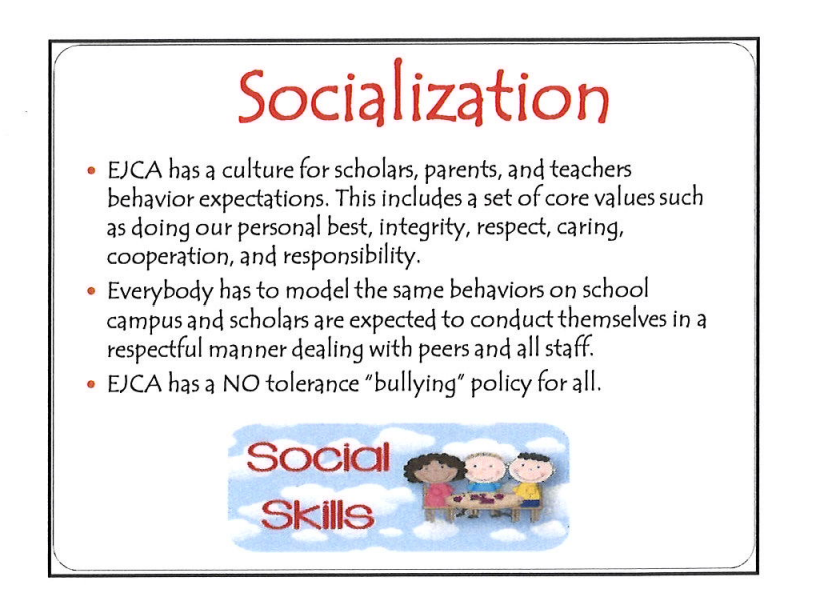 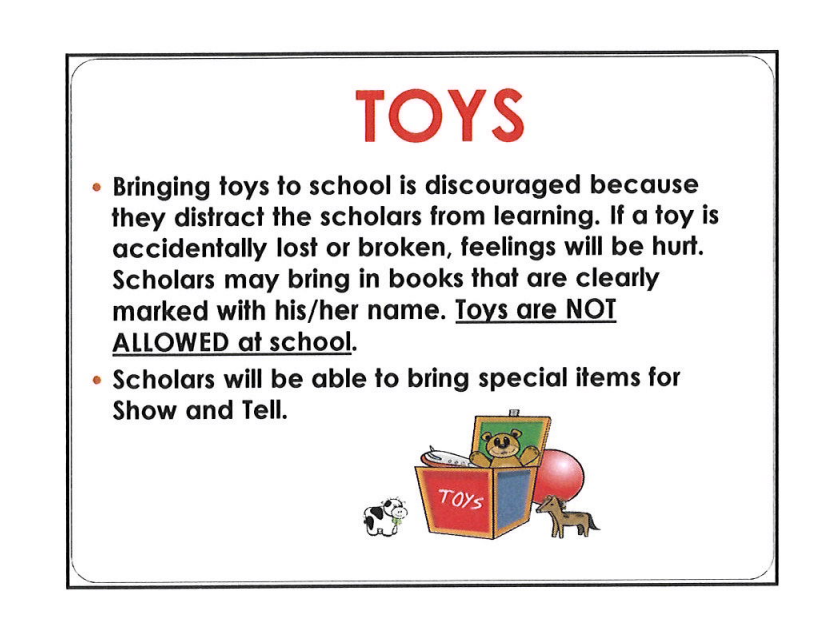 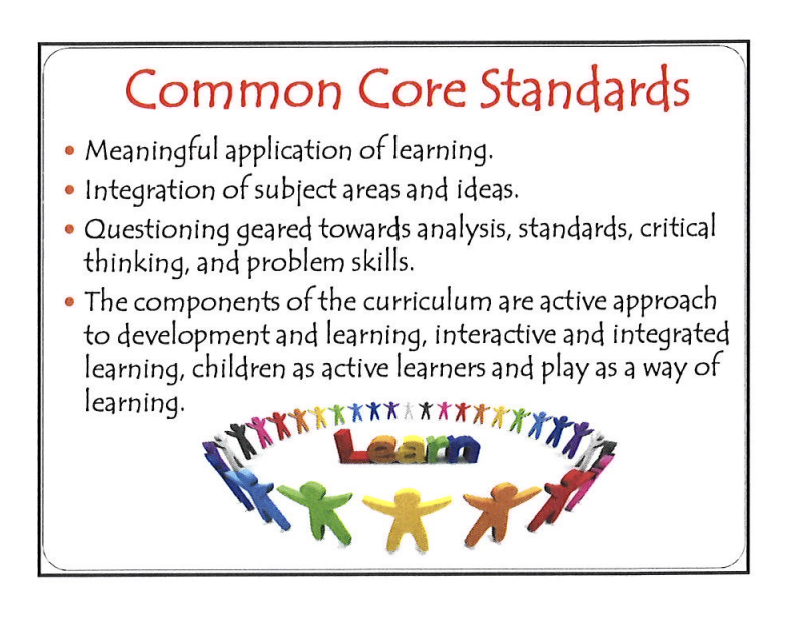 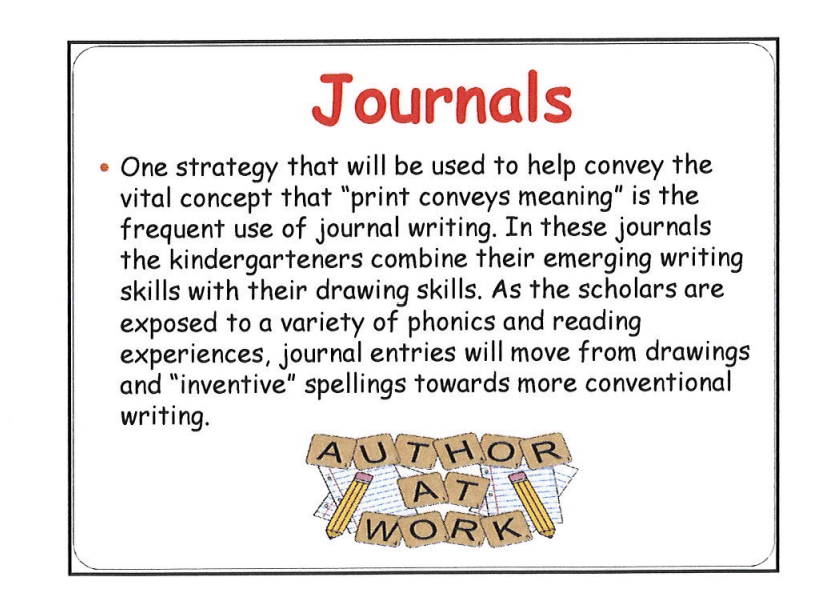 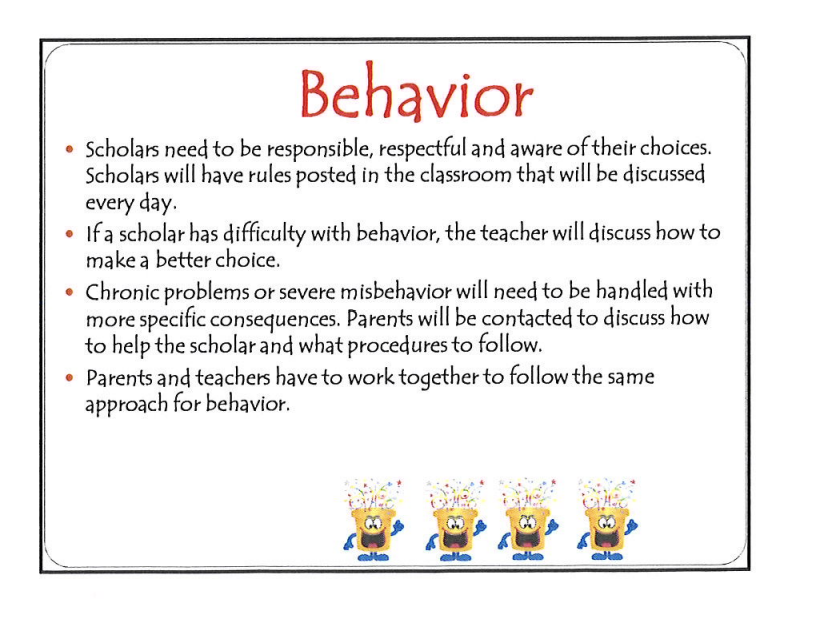 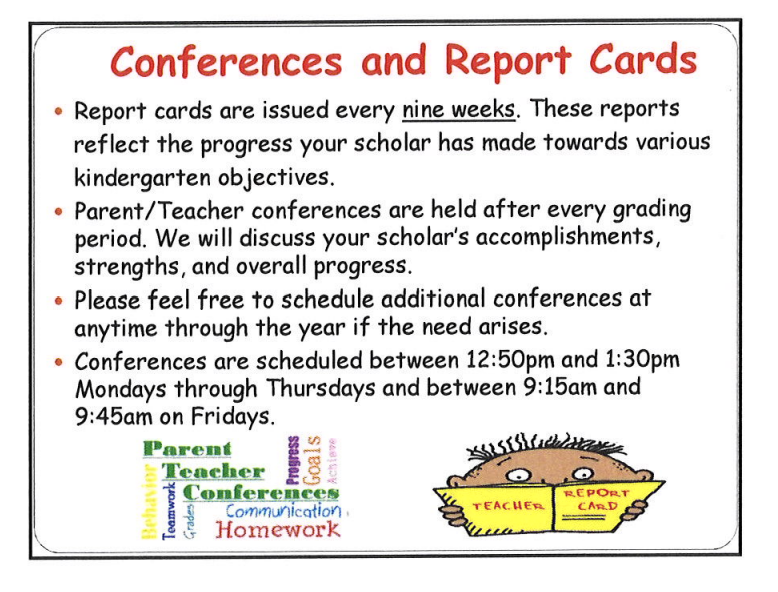 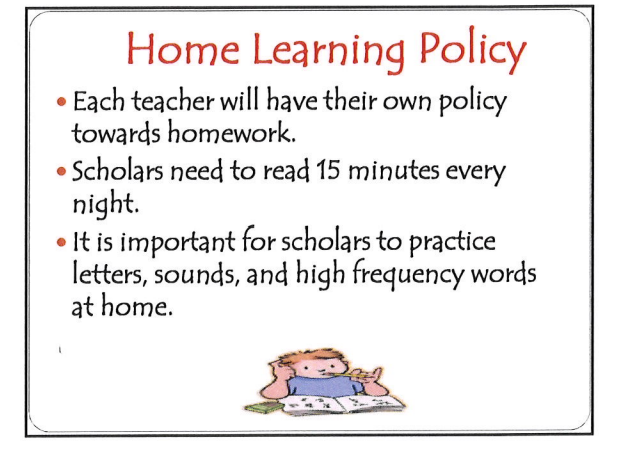 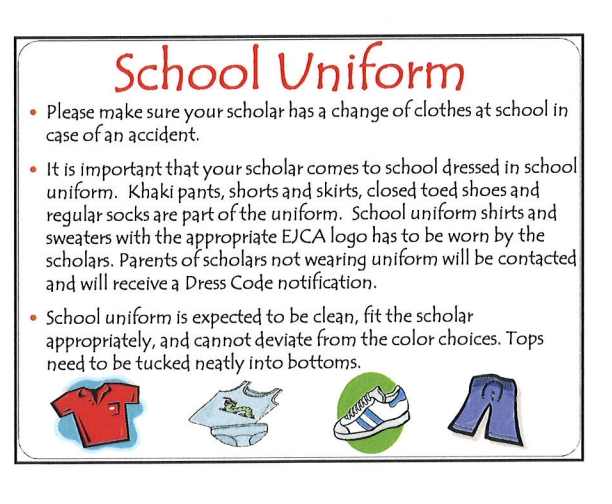 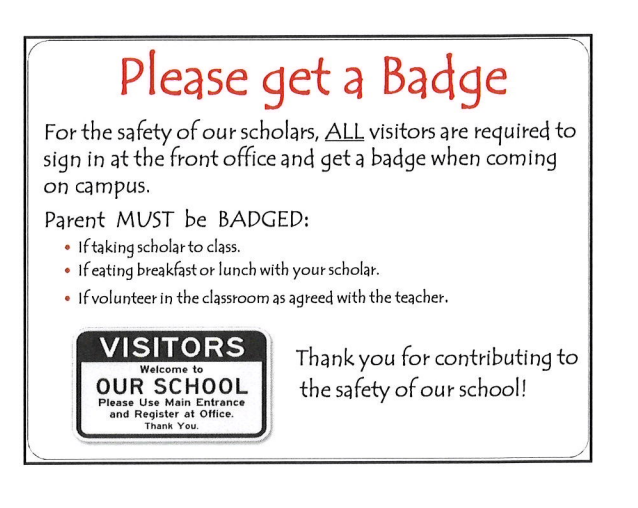 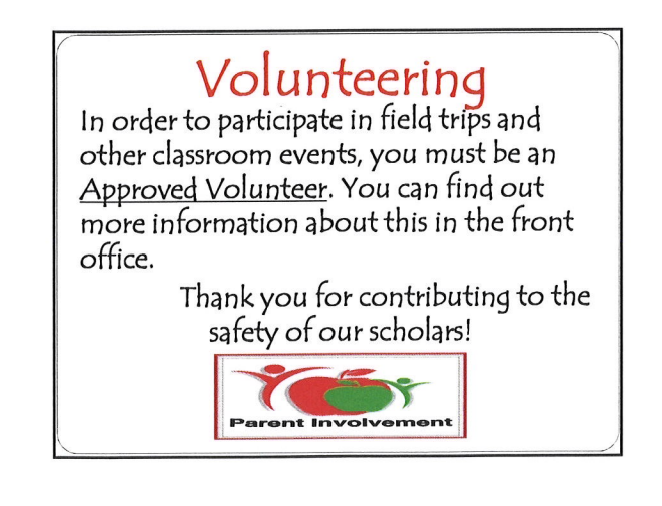 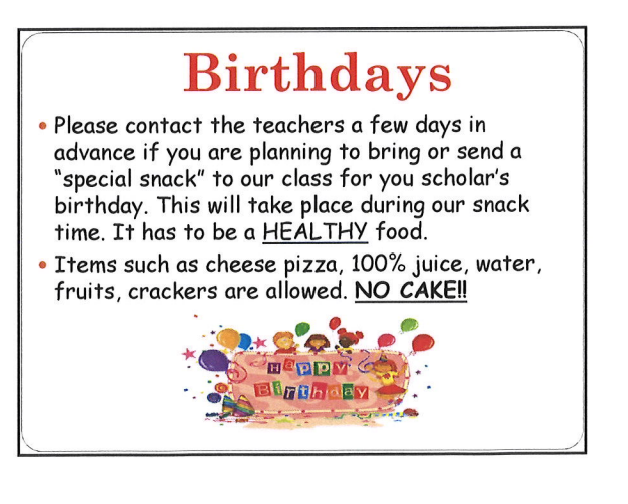 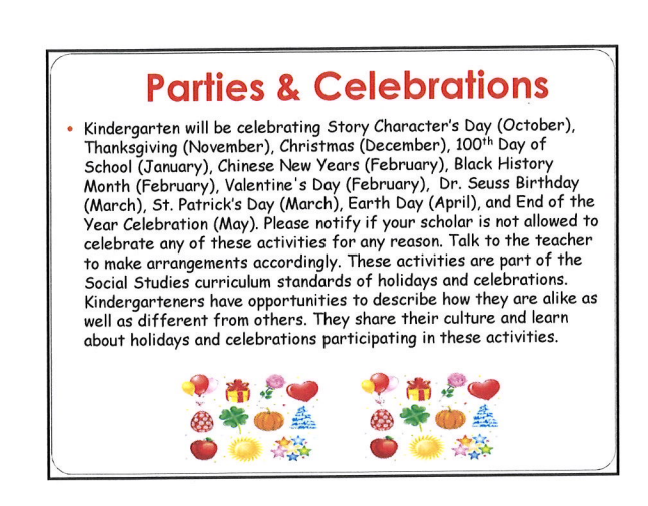 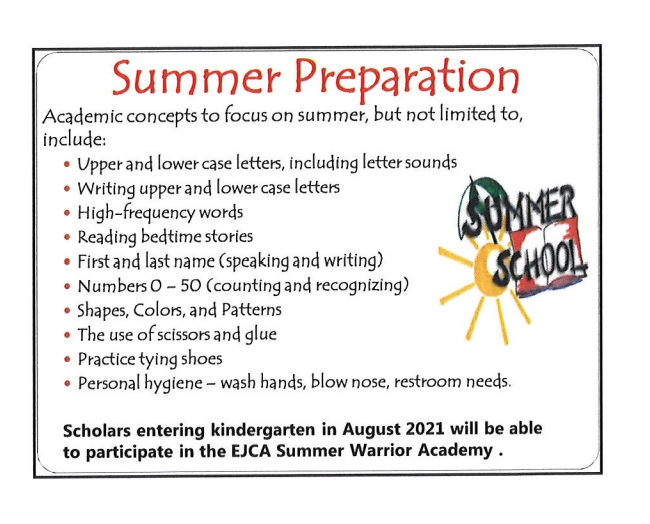 2022
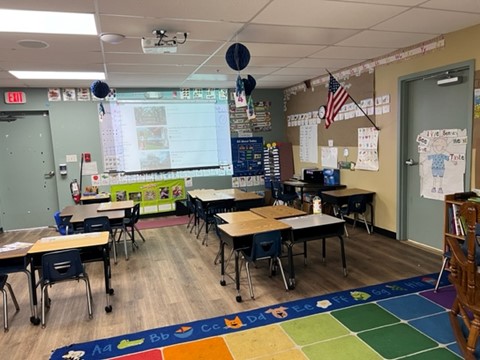 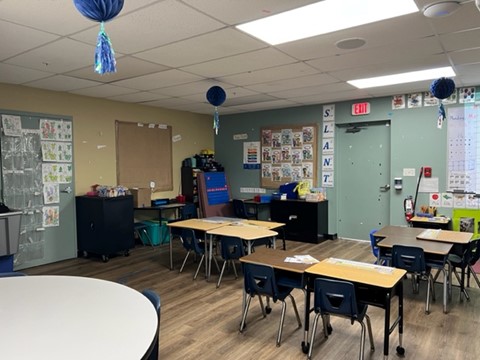 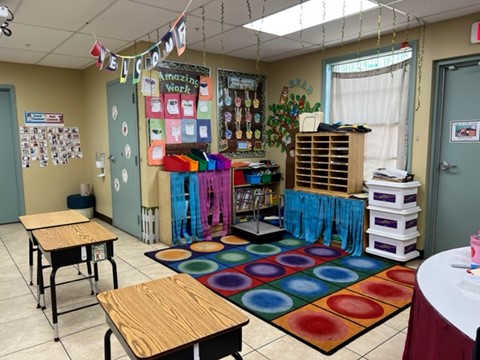 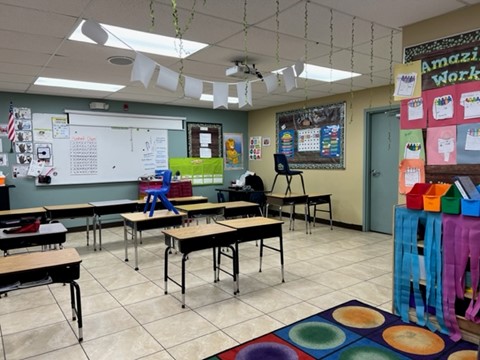 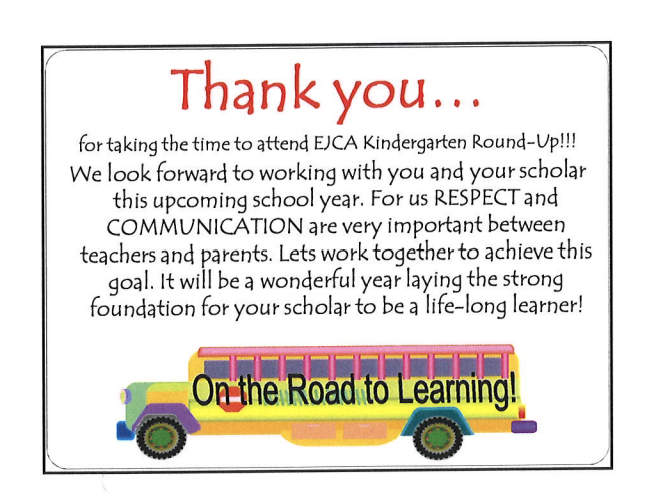